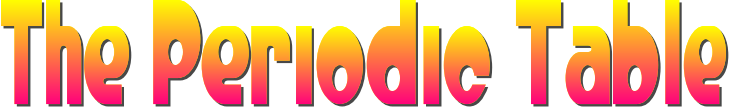 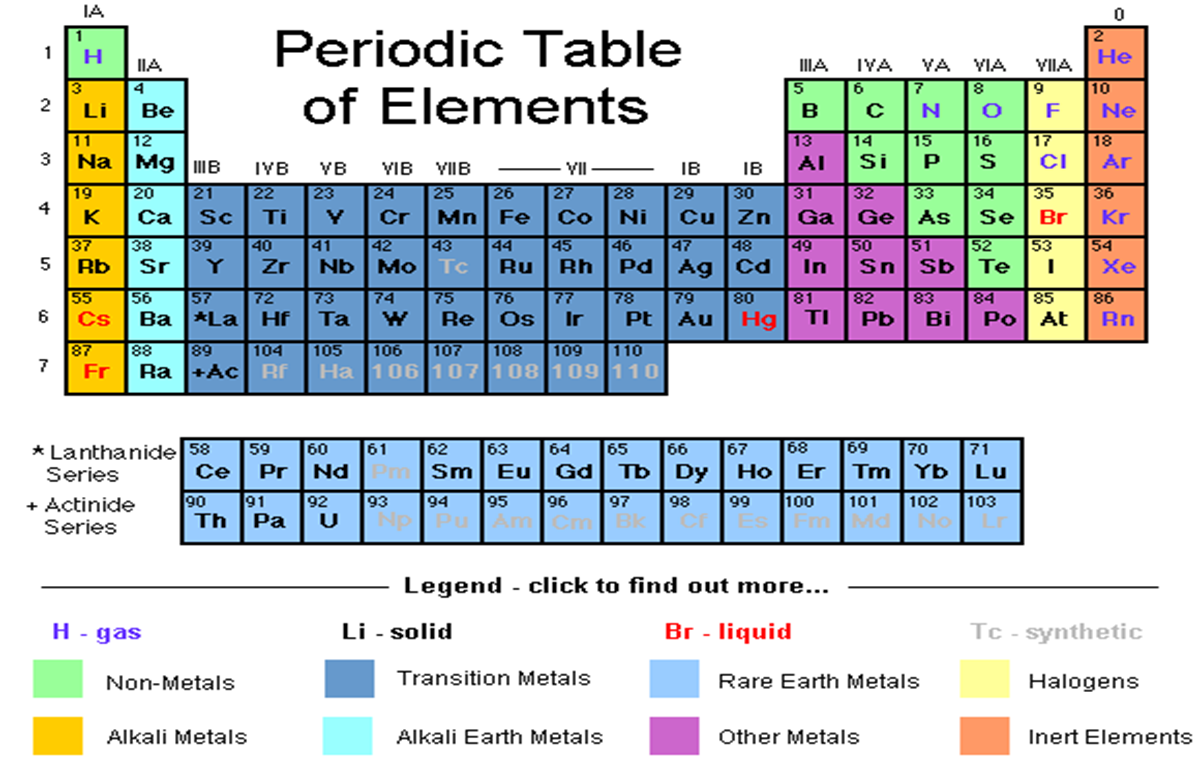 The first version of the periodic table was created by a Russian scientist, Dmitri Mendeleev in the 1860’s.
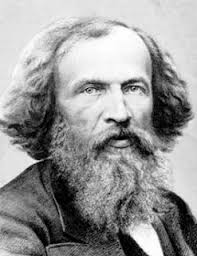 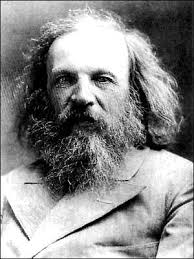 He organized his first periodic table by arranging the elements in order of increasing atomic mass.
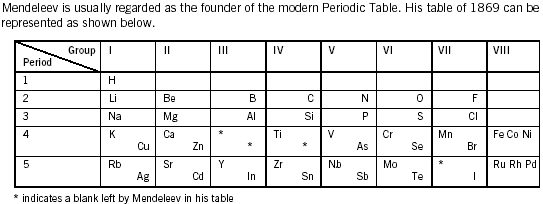 It has taken over 10 scientists over 100 years to compile the periodic table that we know today.
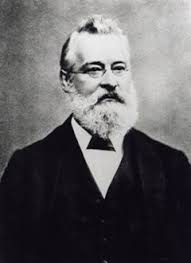 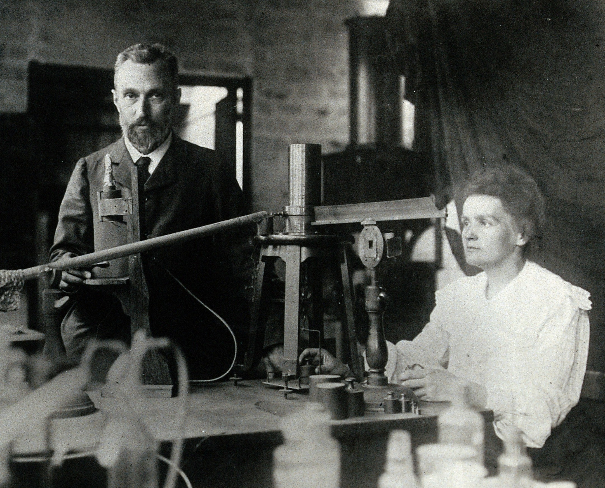 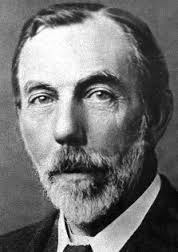 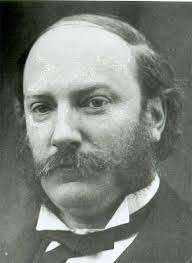 Pierre and Marie Curie
John Newland
Sir William Ramsey
Lord Rayleigh
Chemists organize the elements in a periodic table.
 The elements are arranged in horizontal rows (left to right) in order     
   of the number of protons in their nucleus. This is the element’s
   Atomic Number.
Main Parts of the PTE:
Metals: found to the left of the “ladder” generally shiny solids and good conductors
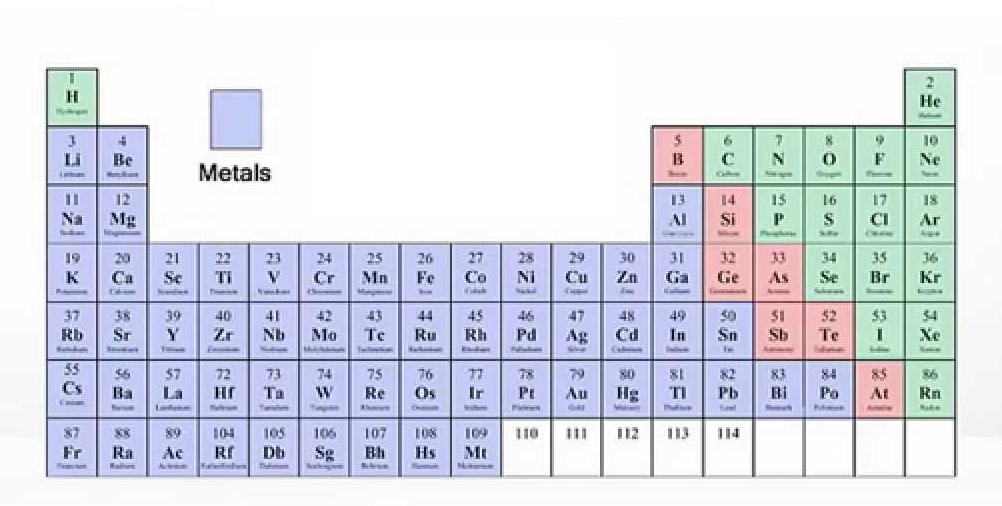 [Speaker Notes: The position of elements in the periodic table provides hints about the types of compounds they form.]
Non-Metals:  found to the right of the “ladder” exist in all three states of matter.
These elements are dull, mostly insulators
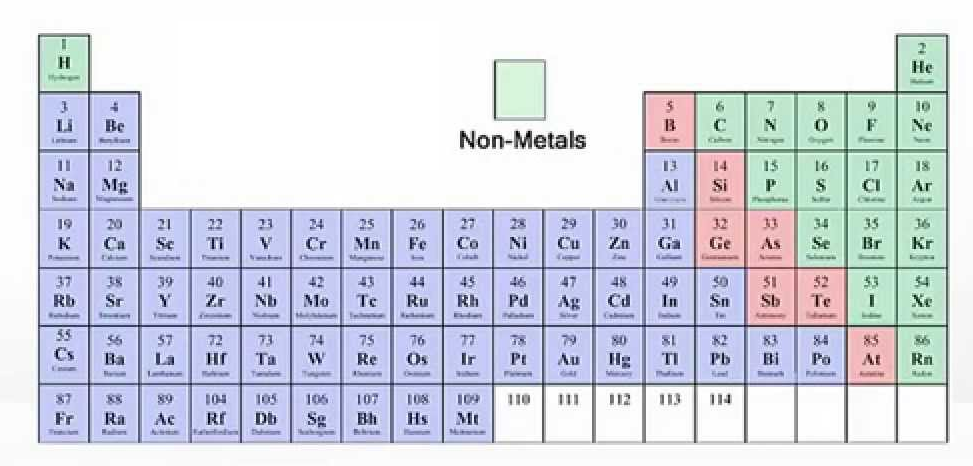 Metalloids: found along both sides of the “ladder”
			have properties of both metals and non-metals
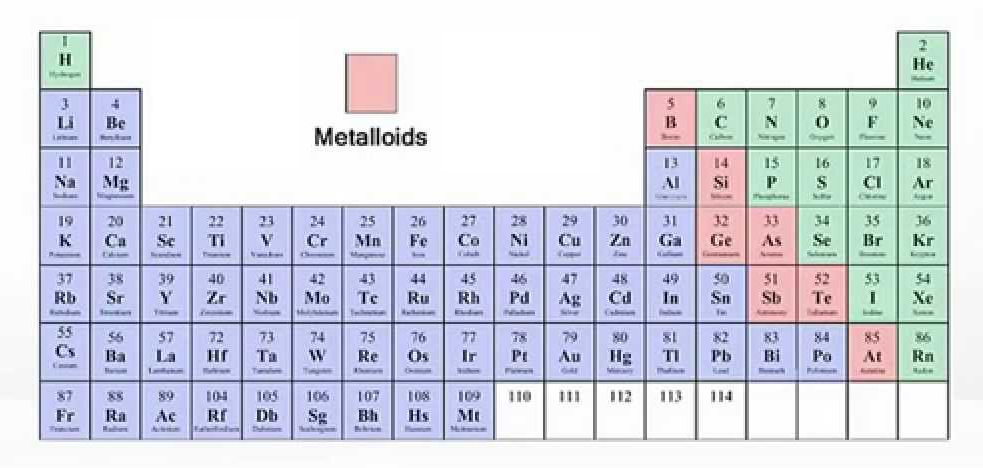 Horizontal rows are called periods.
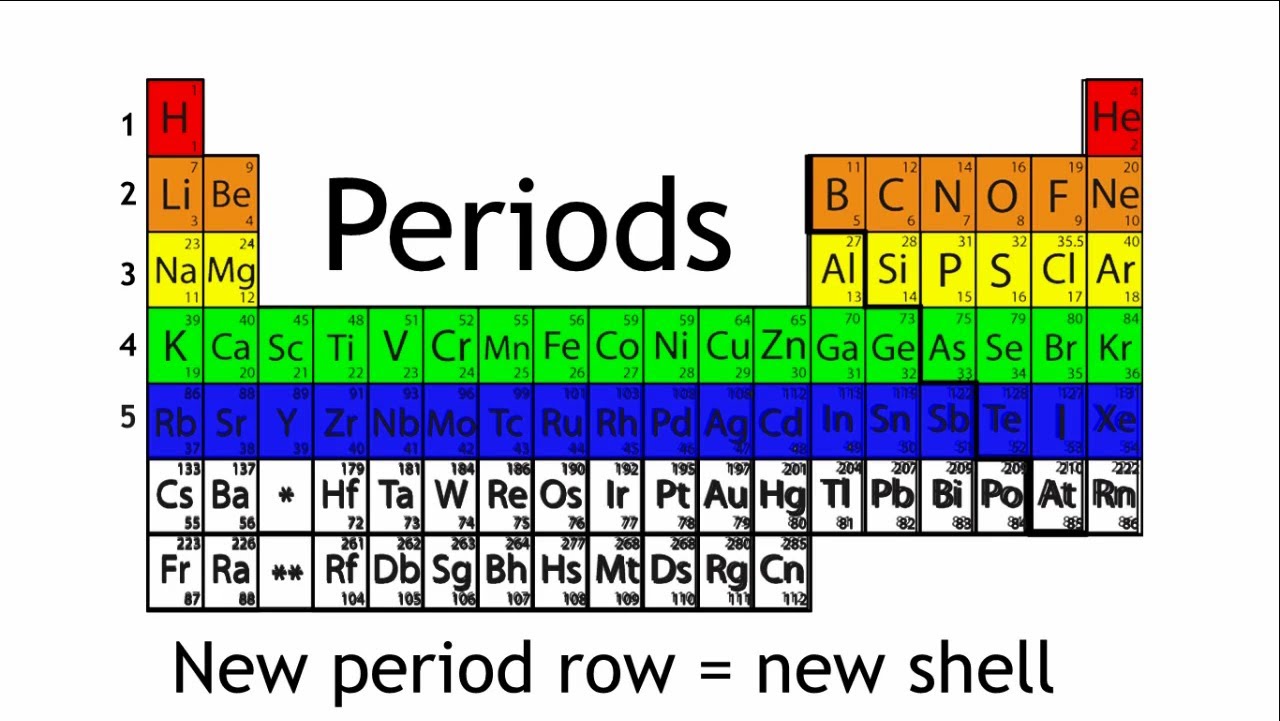 Vertical columns are called groups or families.
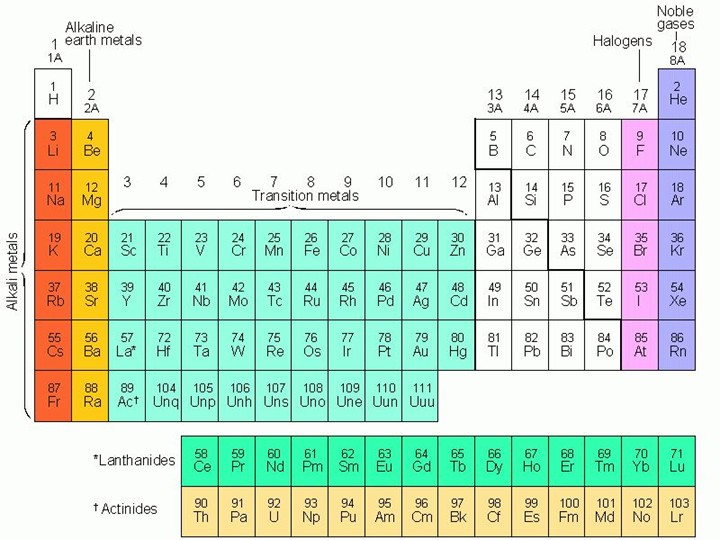 Common Elements
Memorize the following list of elements – spelling counts!

Name		Symbol	      		Name           	Symbol
nitrogen		     N	    		carbon		    C
chlorine		     Cl			potassium	    K
hydrogen	     H			neon		    Ne
calcium		     Ca			oxygen		    O
gold			     Au			silver		    Ag
magnesium	     Mg			aluminum	    Al
sodium		     Na			silicon		    Si
sulfur		     S			copper		    Cu
boron		     B			helium		    He